Shchors
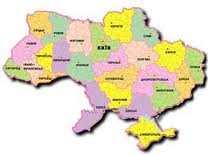 Shchors District Gymnasium
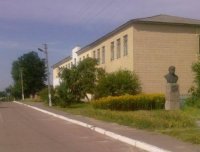 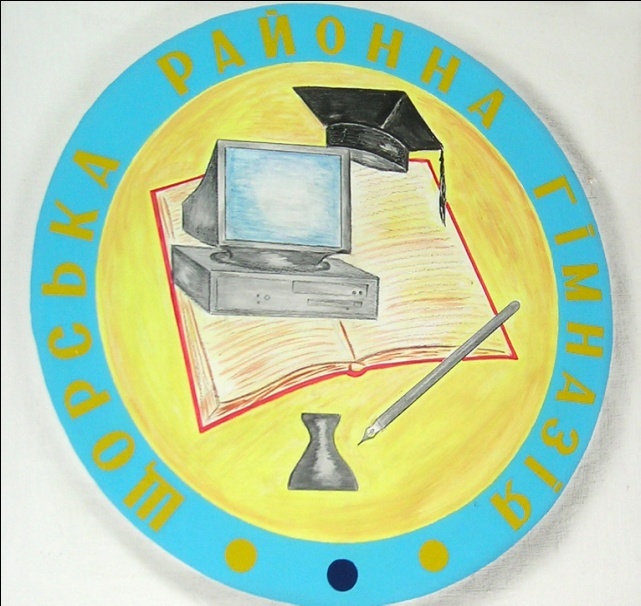 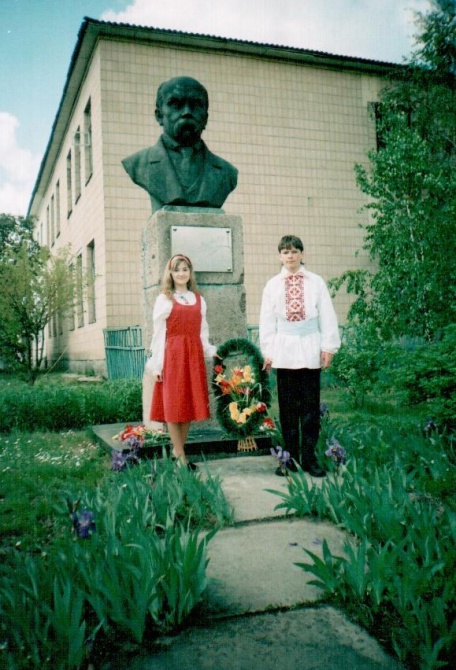 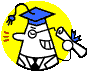 Gymnasium Community
250 pupils
34 teachers
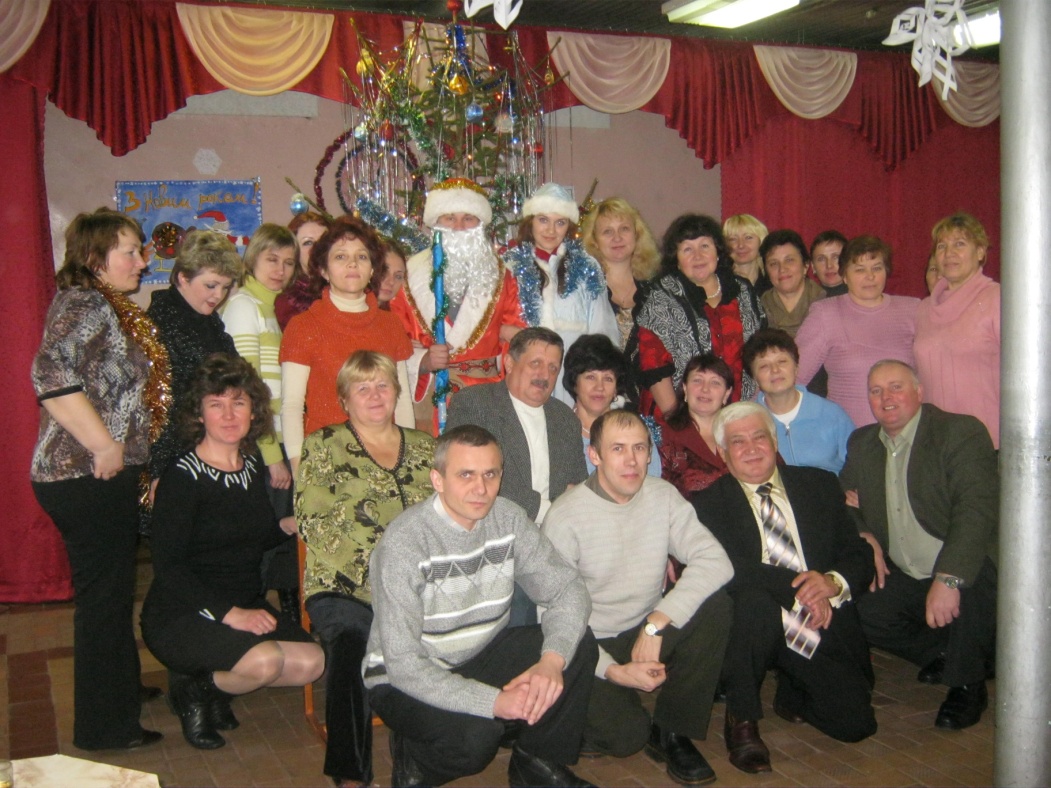 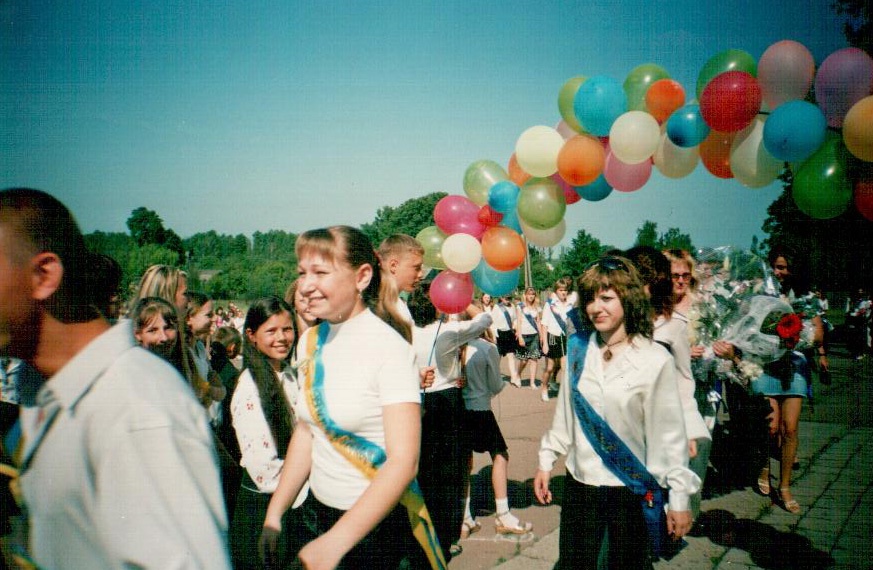 At the lessons
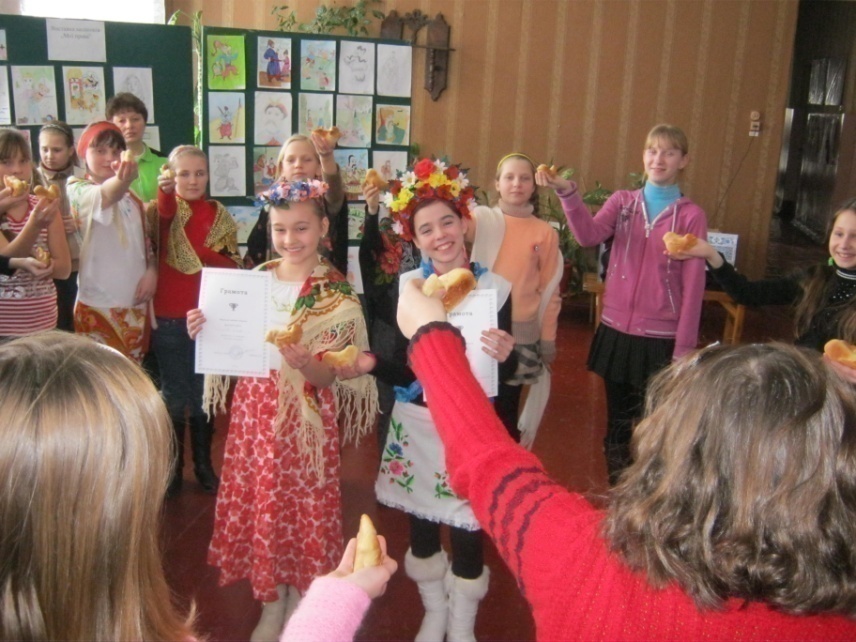 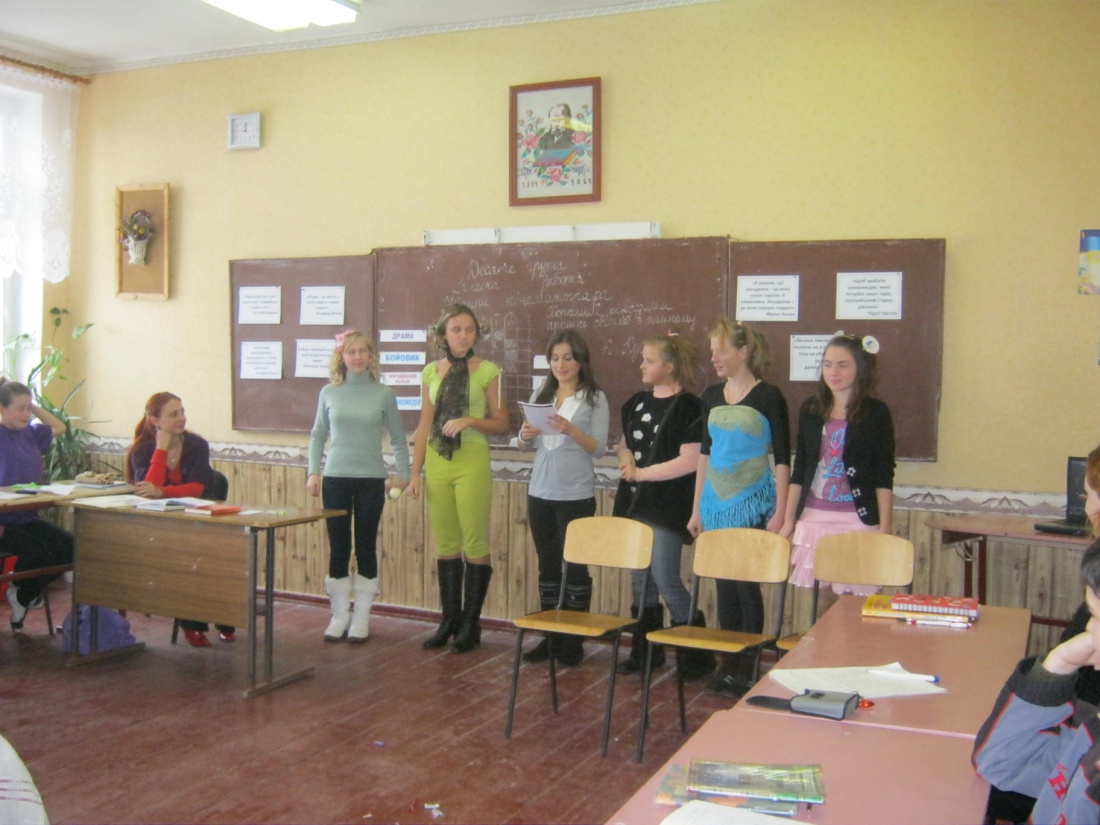 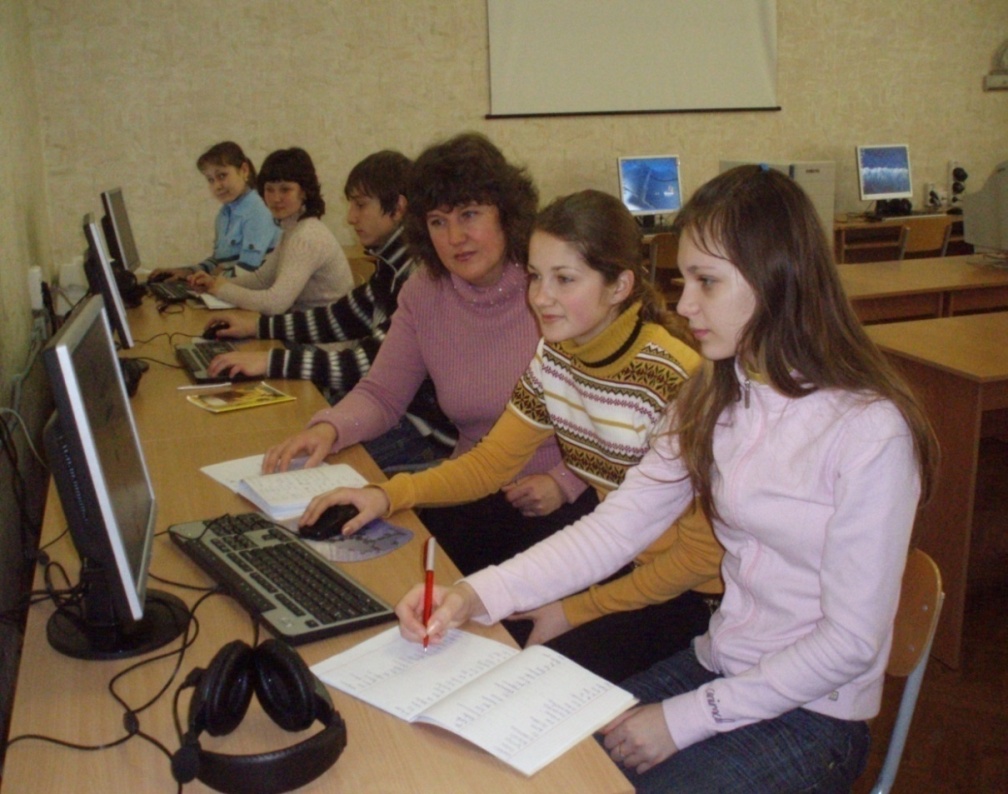 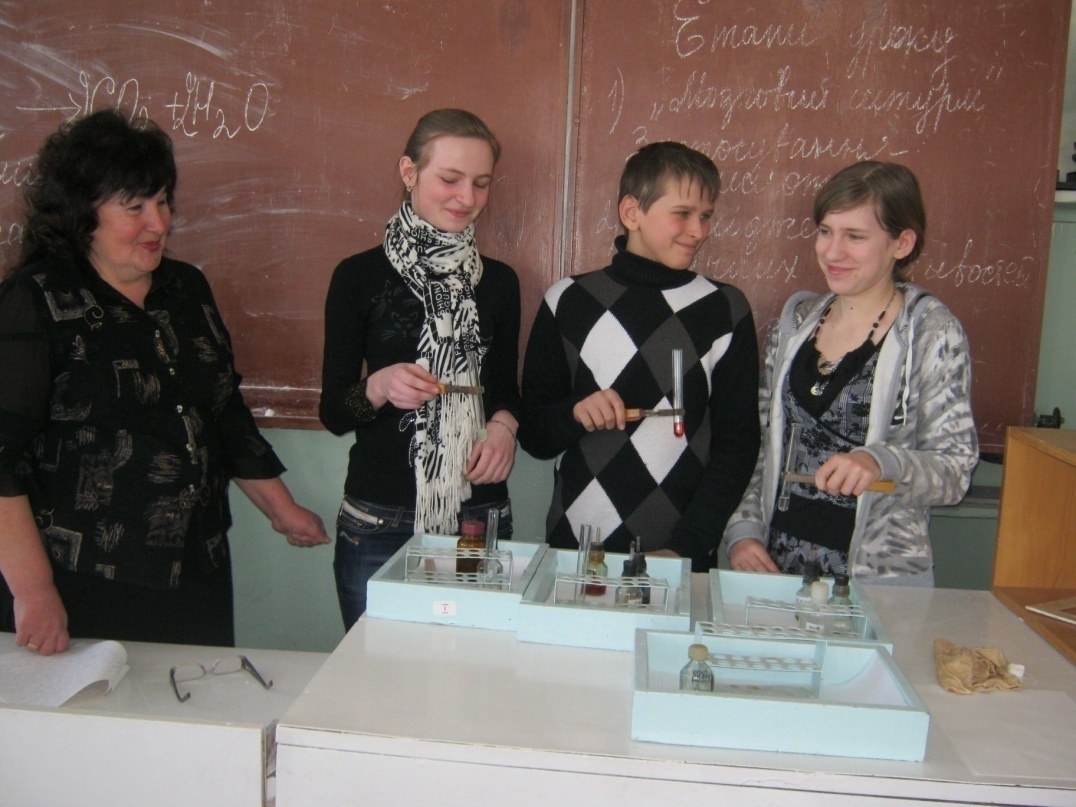 After class activities
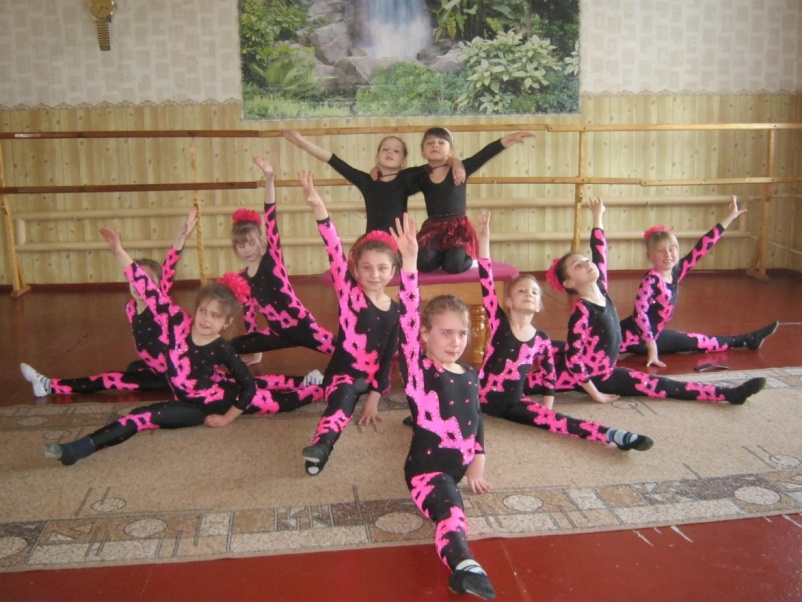 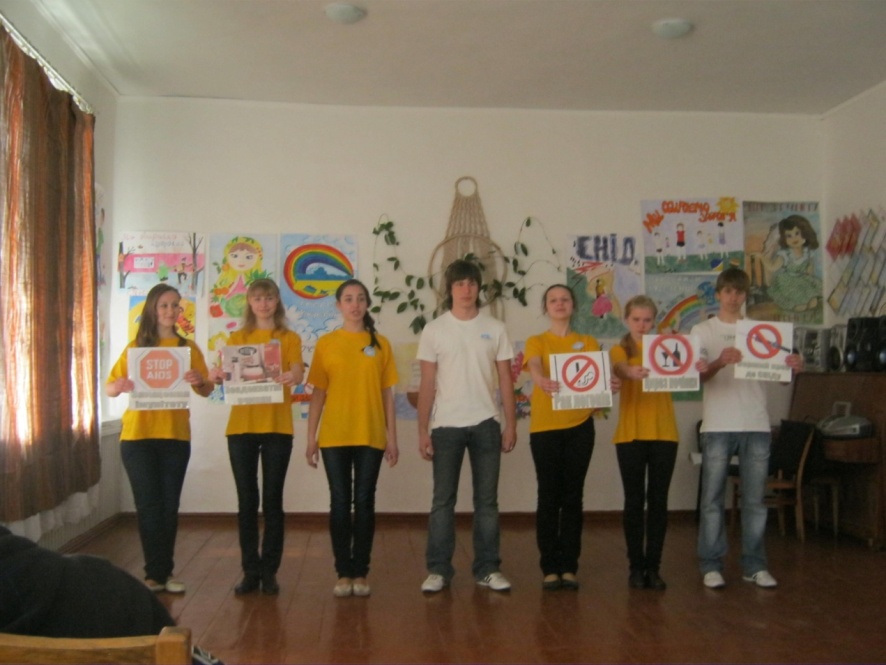 Cossack Kish “Chuprundyr”(Cossack Fortified camp)
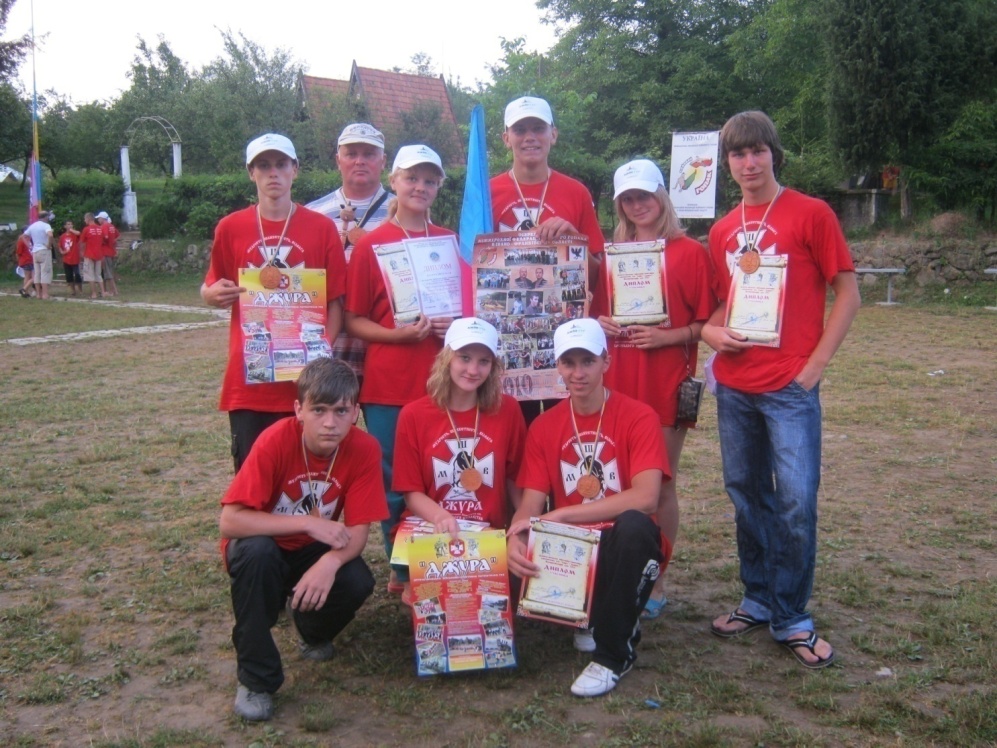 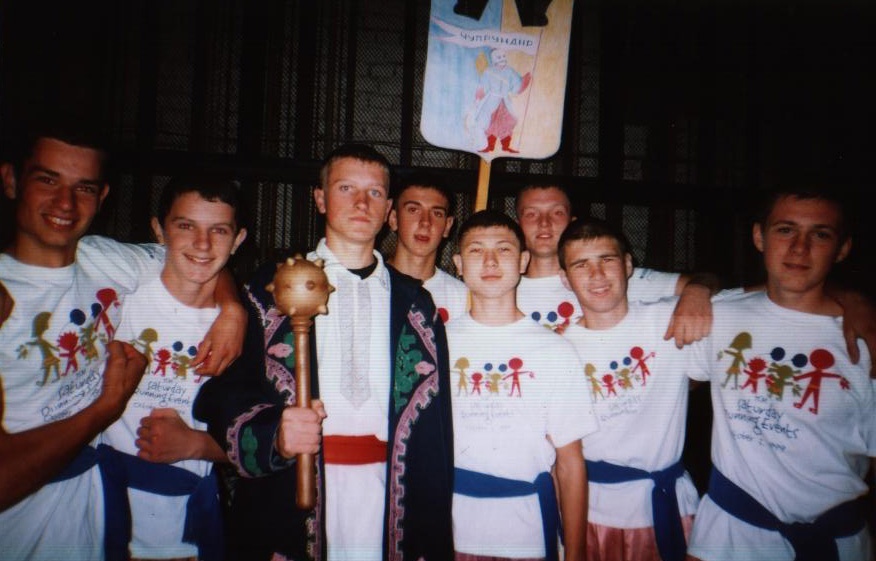